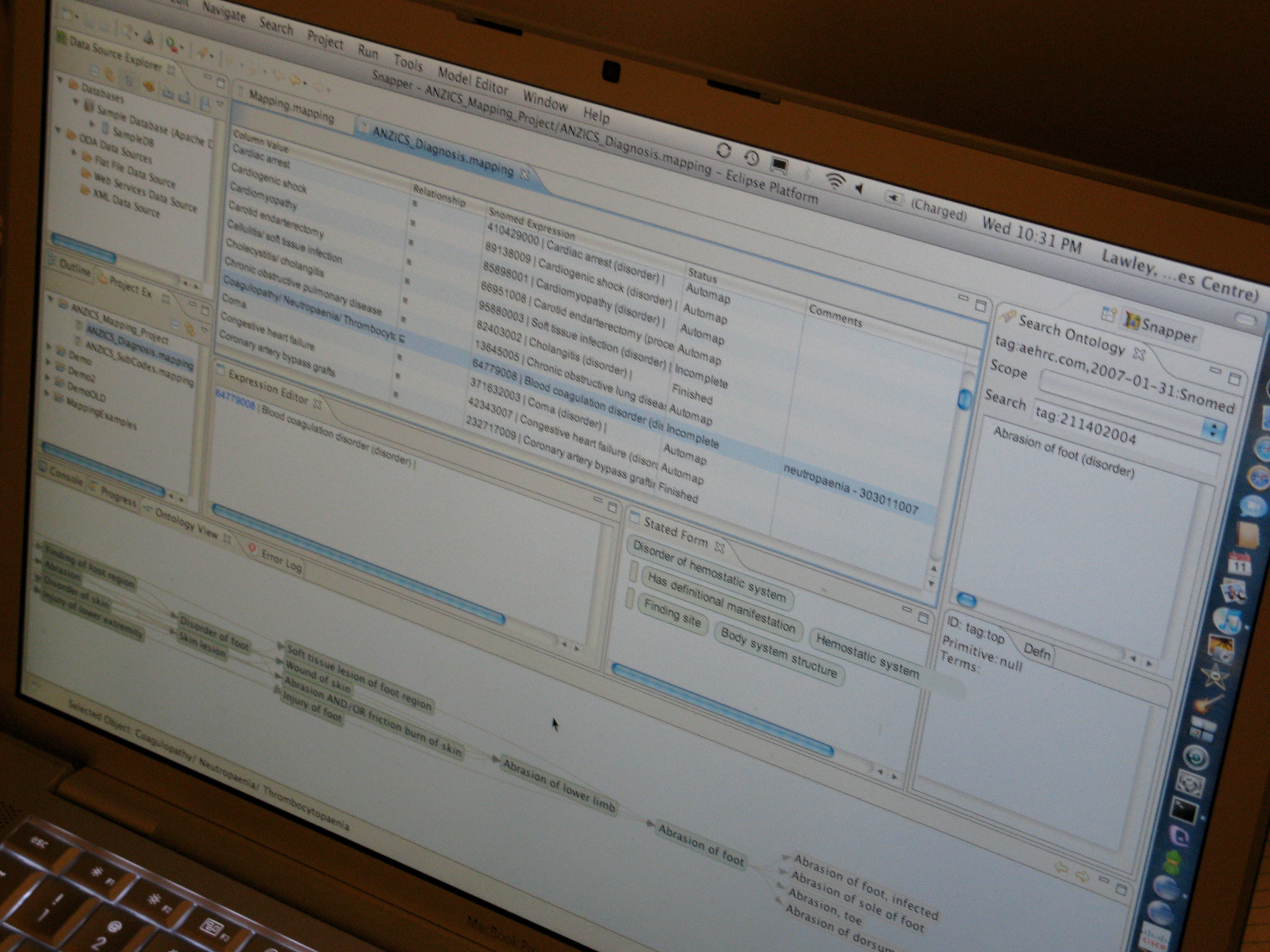 Snorocket 2.0: Concrete Domains andConcurrent Classication
Alejandro Metke-Jimenez |  Postdoc, AEHRC
alejandro.metke@csiro.au
the Australian e-Health research centre | ict centre
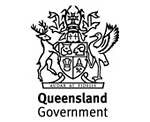 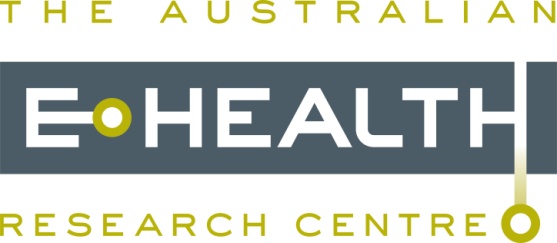 Snorocket 2.0
Motivation
Architecture
Concrete domains
Test ontologies
Experimental results
Future work
Our ontology tools
Motivation
Snorocket was initially implemented to support SNOMED CT authoring
Some concepts cannot be correctly modelled without concrete domains
For example, “Hydrochlorothiazide 50mg tablet” cannot be modelled without a data literal to represent the quantity of the active ingredient
AMTv3 has recently introduced concrete domains
Architecture
Architecture
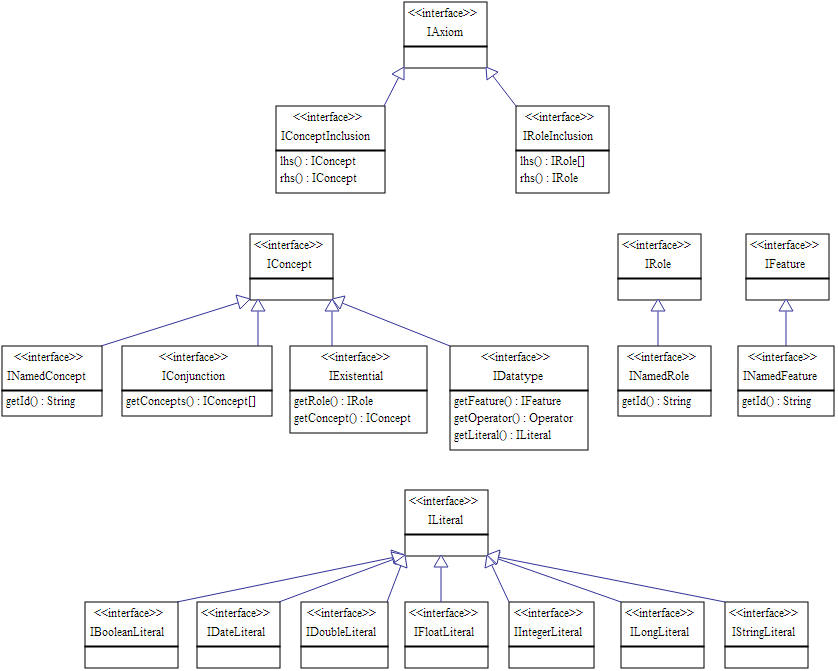 Concrete Domains
CEL normalisation algorithm works with minimal changes
Added an additional completion rule
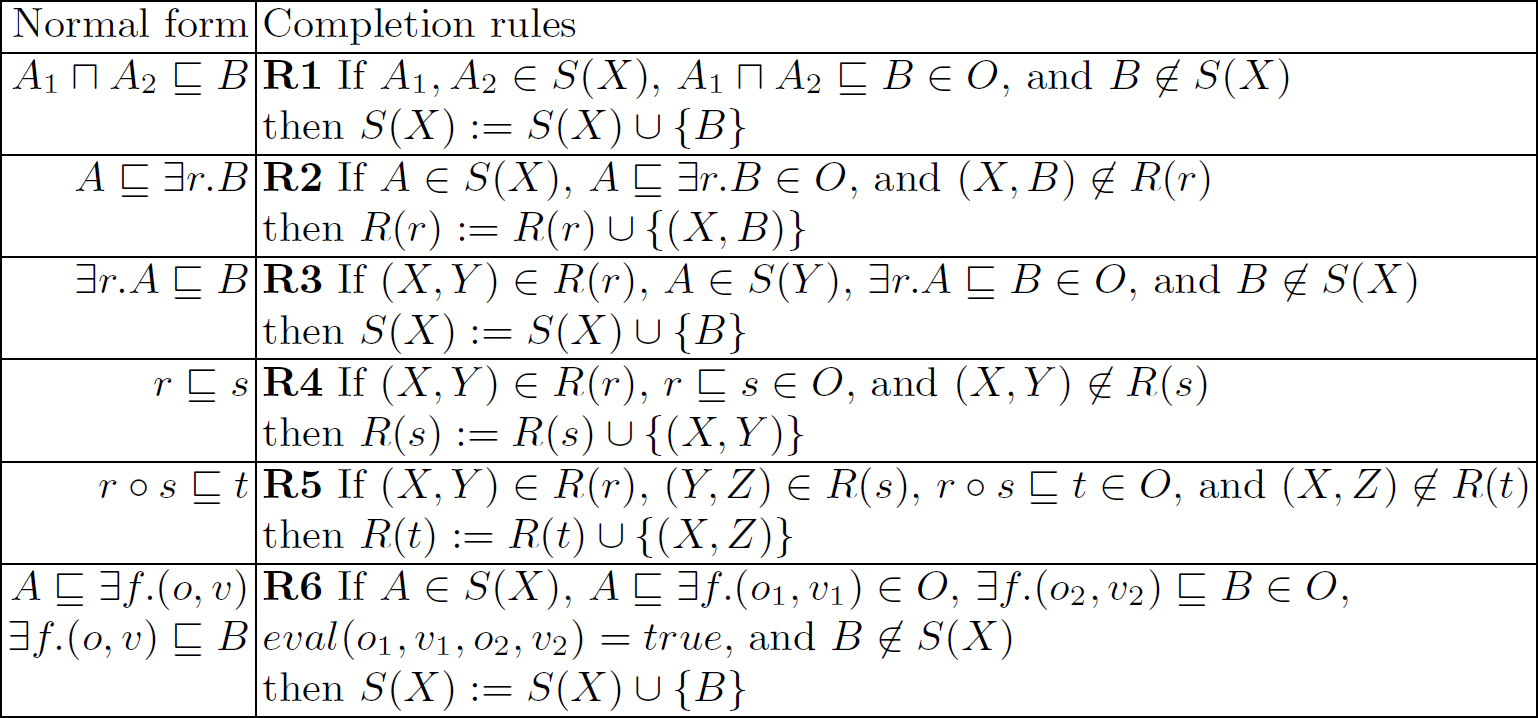 Test Ontologies
SNOMED CT
Australian Medicines Terminology v3 (with concrete domains)
AMT axioms are more “complex” than the typical axioms found in SNOMED CT
High degree of nesting (e.g. to associate BOSS value and unit with actual ingredient)
Still simple to author since axioms follow same pattern
Test Ontologies
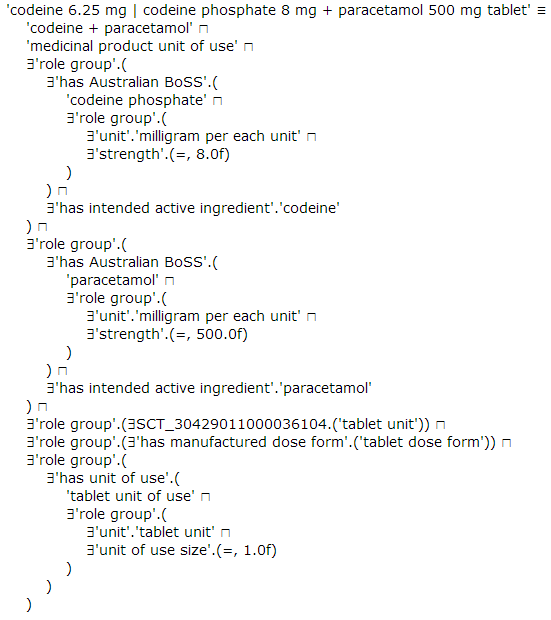 Experimental Results
Performance of tableaux-based reasoners was poor when classifying AMT
Elk is fastest
Future work
Optimise multi-threaded implementation
Incorporate restrictions necessary to ensure tractability when dealing with concrete domains
Explore mechanisms to incorporate units natively in reasoning process
Our ontology tools
Snorocket – ontology reasoner
Open source – Apache 2.0
Available in GitHub: https://github.com/aehrc/snorocket
Ontoserver – ontology search
Provides search over ontologies
Available as a Java library and a REST APIsandbox: http://ontoserver.csiro.au:8080
Based on Lucene and Solr
Snapper
Eclipse-based SNOMED CT mapping & refset tool
Free for use in Australia
Questions?
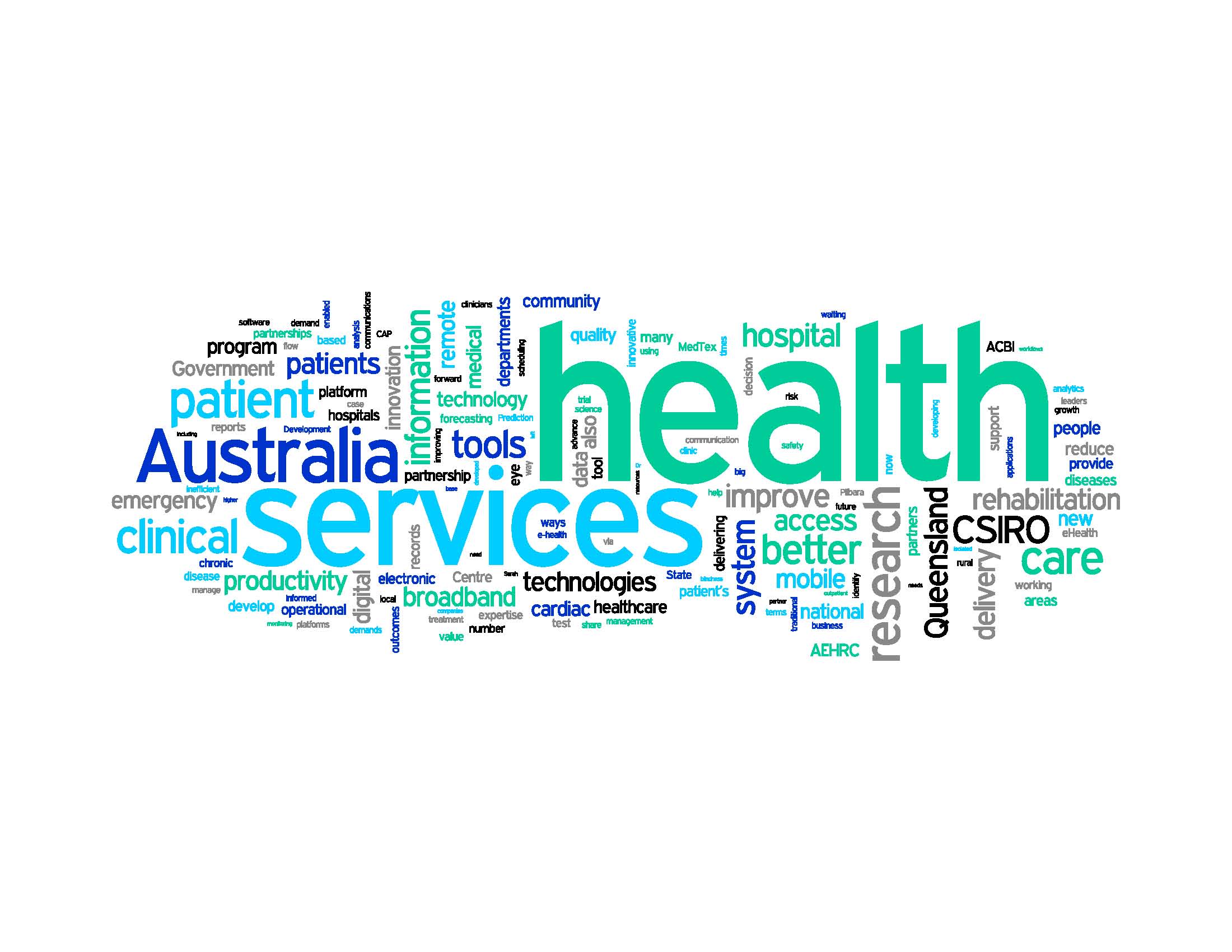 Australian eHealth Research Centre
Alejandro Metke
Postdoctoral Research Fellow

Phone: 07 3253 3645
Email: alejandro.metke@csiro.au
Web: www.aehrc.com
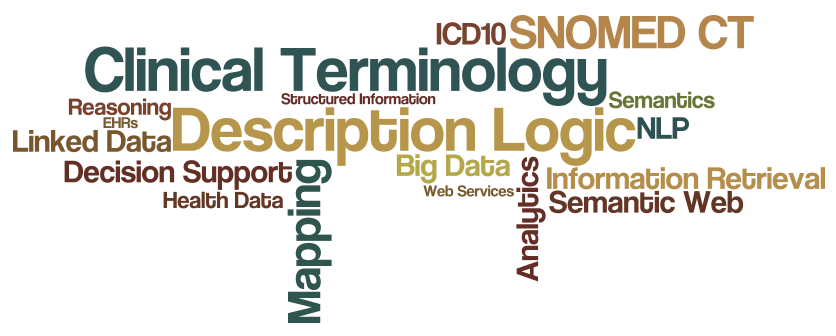 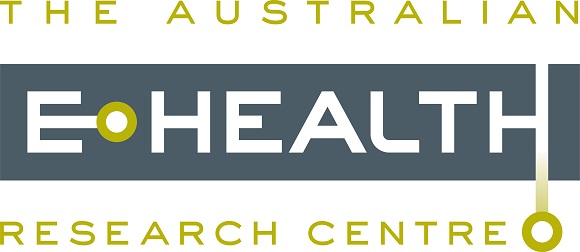